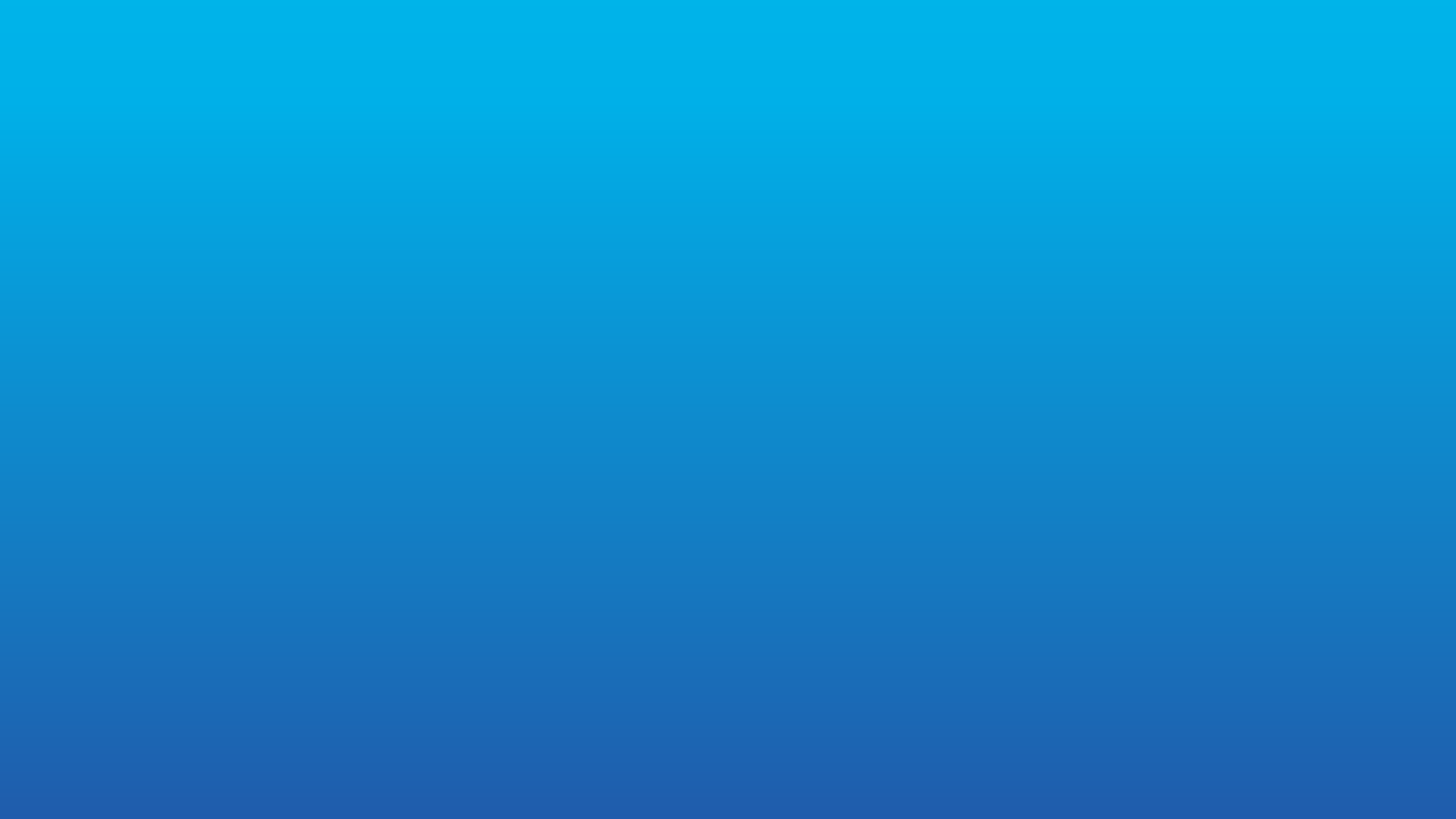 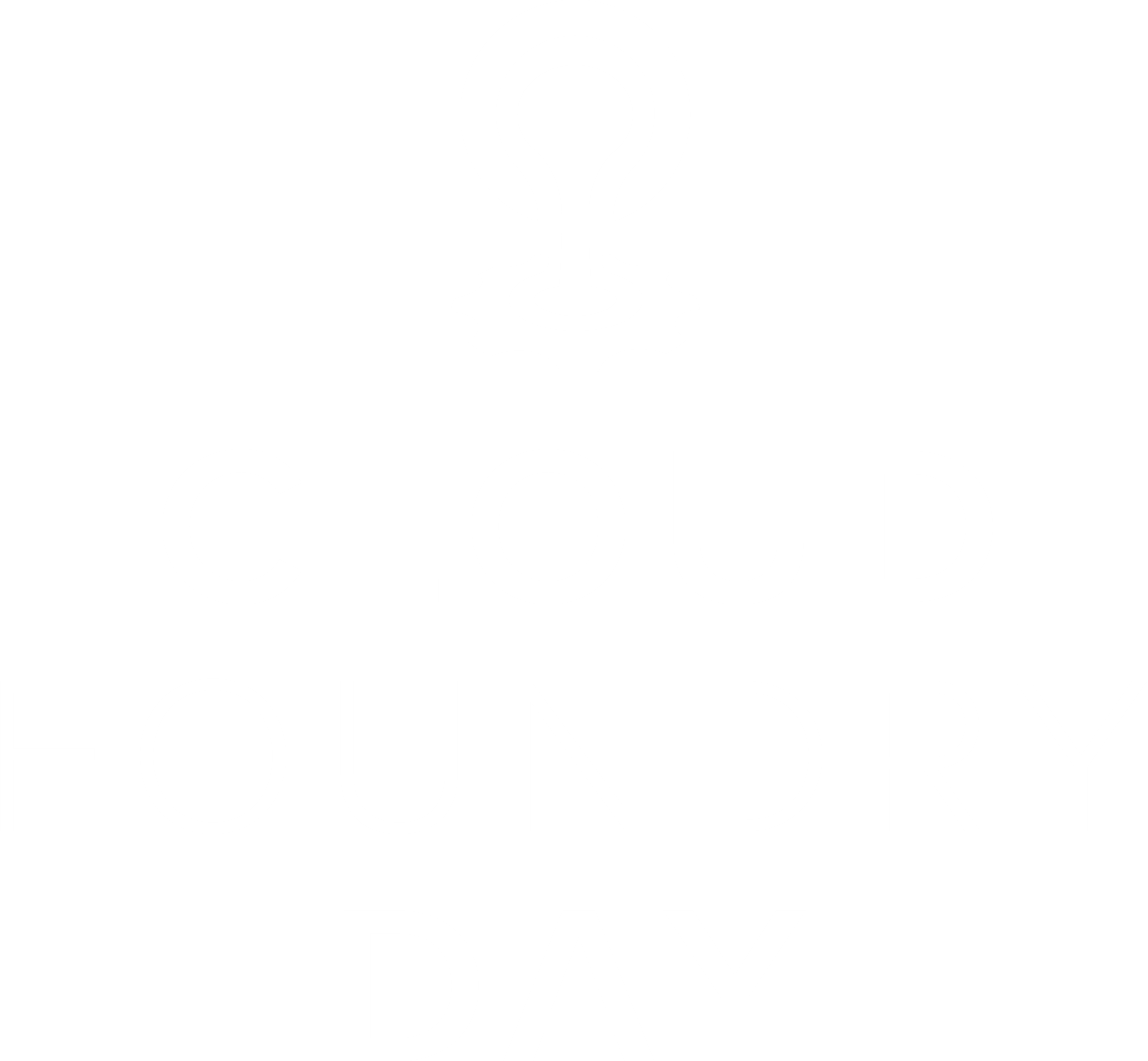 June 21, 2023 | Heidelberg, Germany